IA Examples Scoring Activity
2017 Assessed student work
Example 3: The Impact of Agriculture on Biodiversity
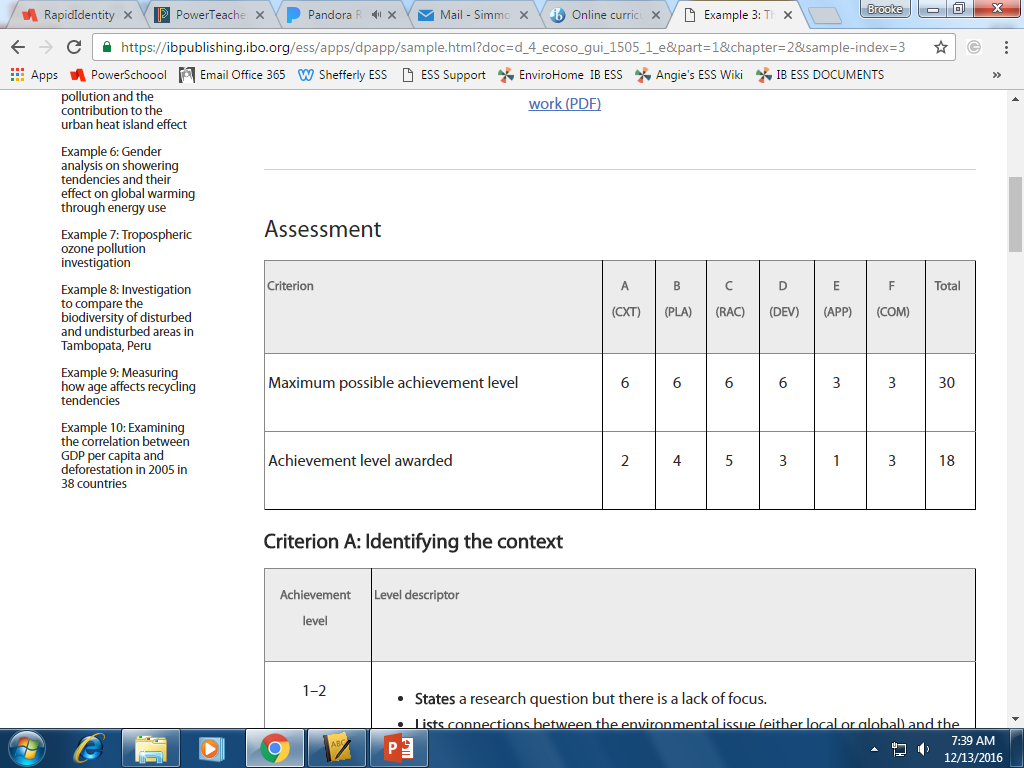 Example 5: Particulate “black carbon” air pollution and the contribution to the urban heat island effect
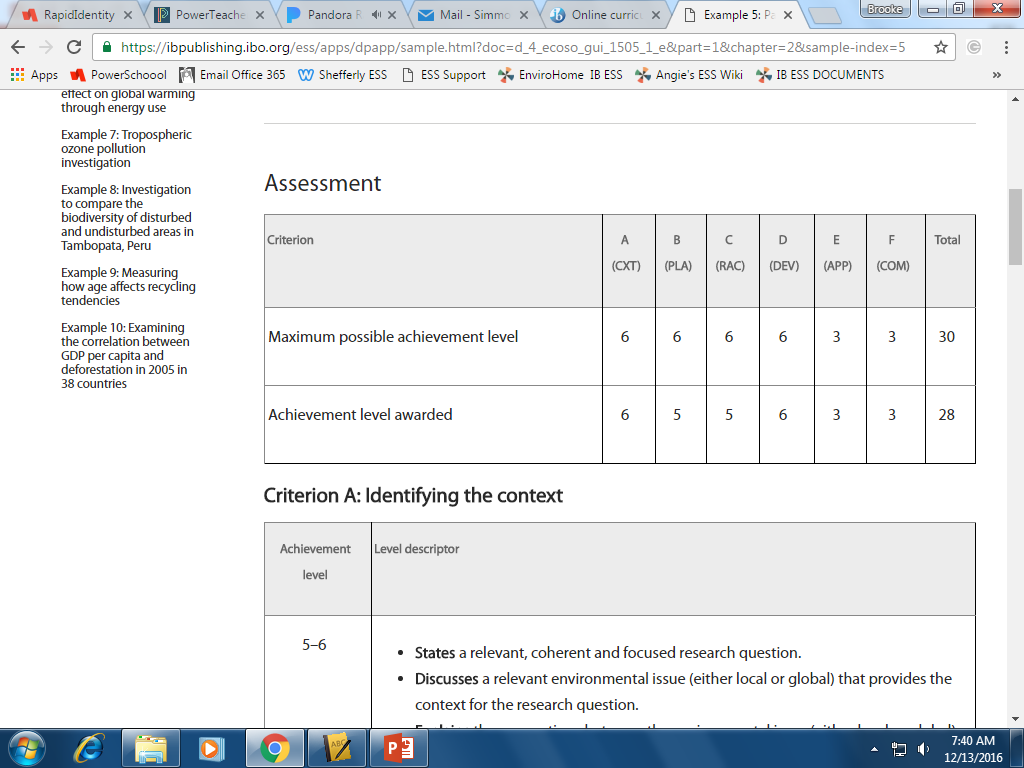 Example 7: Tropospheric ozone pollution investigation
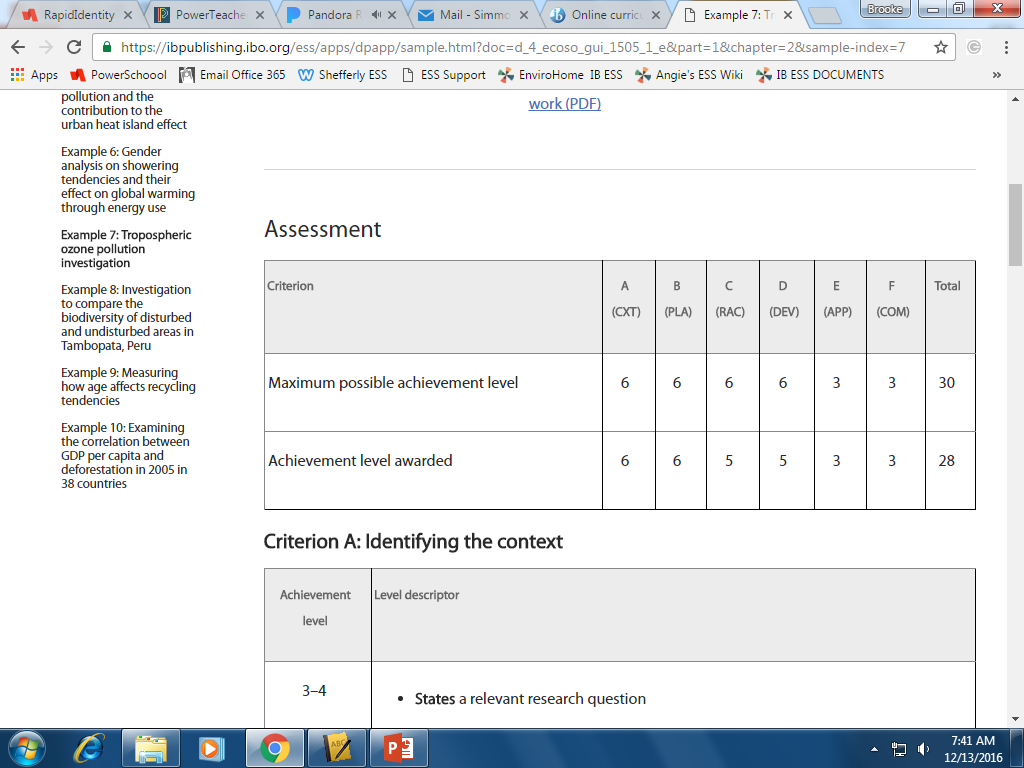 Example 8: Investigation to compare the biodiversity of disturbed and undisturbed areas in Tambopata, Peru
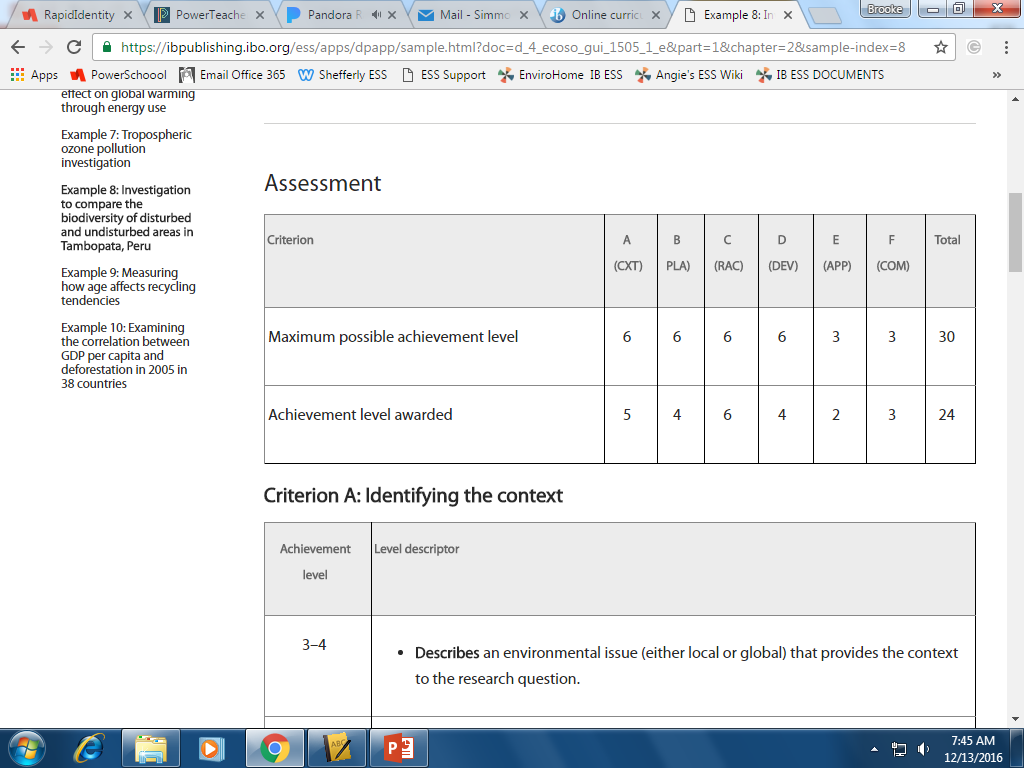 Example 9: Measuring how age affects recycling tendencies
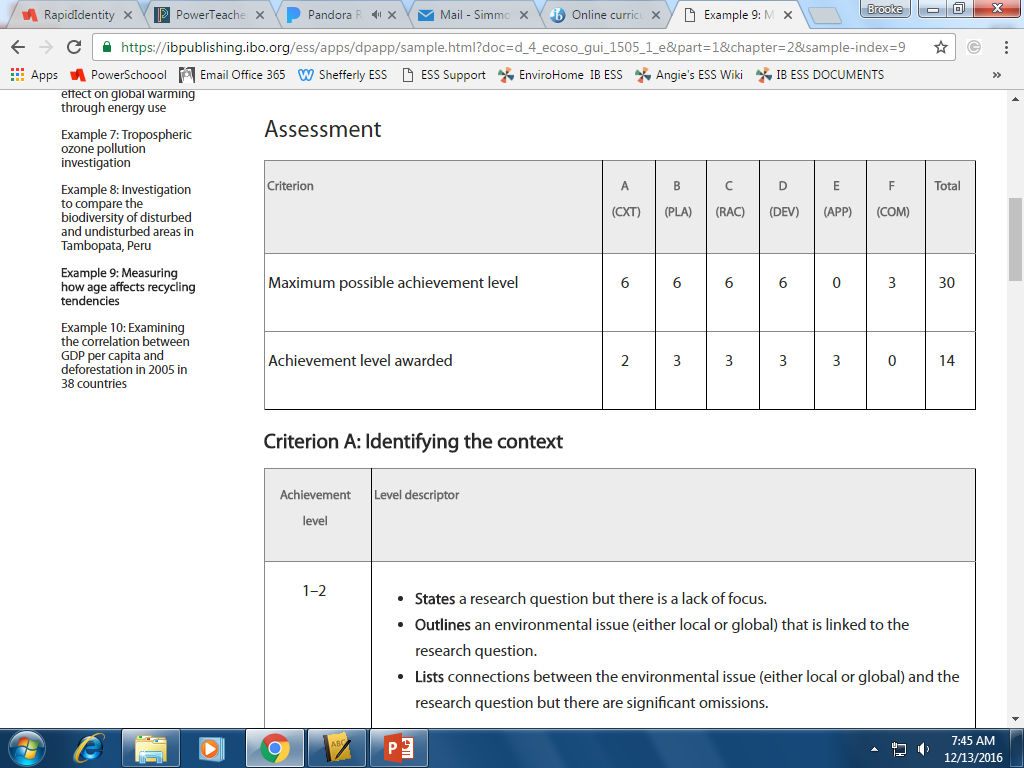 Example 10: Examining the correlation between GDP per capita and deforestation in 2005 in 38 countries
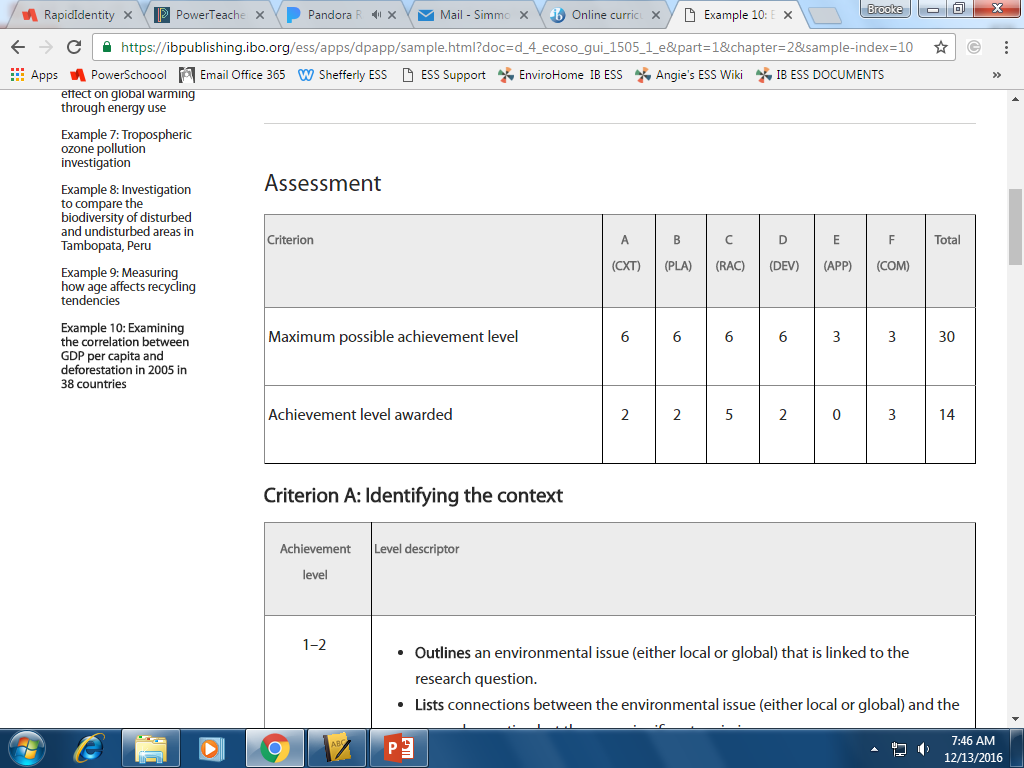